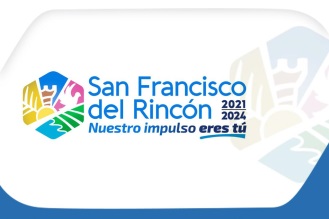 ORGANIGRAMA 
CULTURA E IDENTIDAD
MTRA. MA. GUADALUPE SANTILLAN HUERTA
Director
MIREYA DEL C. PEREZ VILLALPANDO
Aux. Administrativo
MARIA  MAGDALENA TORRES R.
Encargada de cultura
MA. DEL REFUGIO MUÑOZ CRUZ
Encargada de Talleres
JULIO CESAR ARRIAGA BARAJAS
Coordinador de Talleres
MARTHA CECILIA CISNEROS
Secretaria “A”   en caja
CARLOS DANIEL CANALES CASTILLO
Promotor Cultural
SUSANA MOSQUEDA RODRIGUEZ
Aux. tecnico
RICARDO MARTINEZ MONROY
 Promotor Cultural
OSVALDO BUSTAMANTE RODRIGUEZ
Aux técnico
FRANCISCO EDUARDO URIBE SANDOVAL 
Aux. técnico
Personal de  intendencia
VACANTE
chofer
JOSE ROGELIO LEONEL CARMONA ROCHA
Velador